P
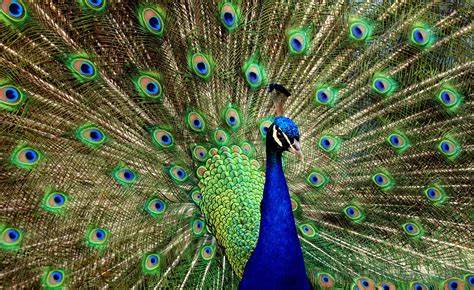 Perseverance
E
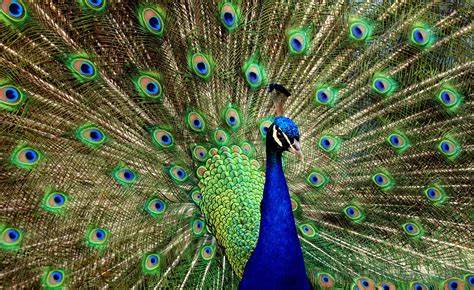 Equality
A
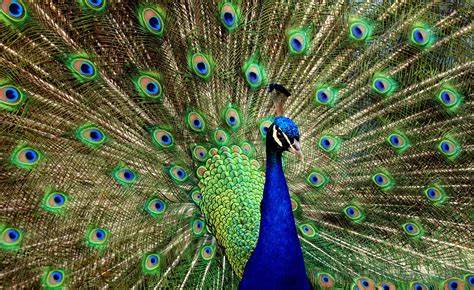 Aspiration
C
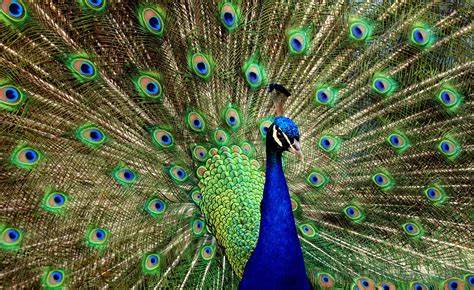 Courage
O
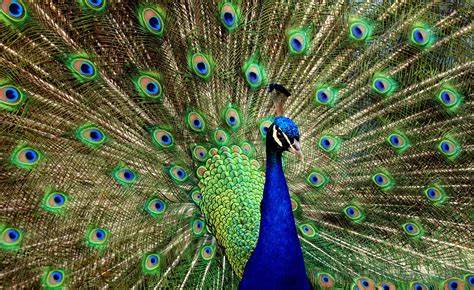 Opportunity
C
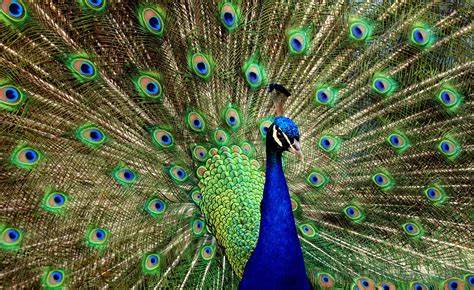 Compassion
K
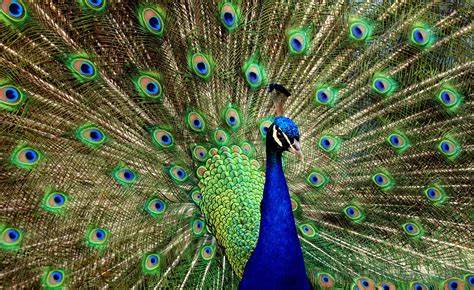 Knowledge